Theories of the Formation of the Universe
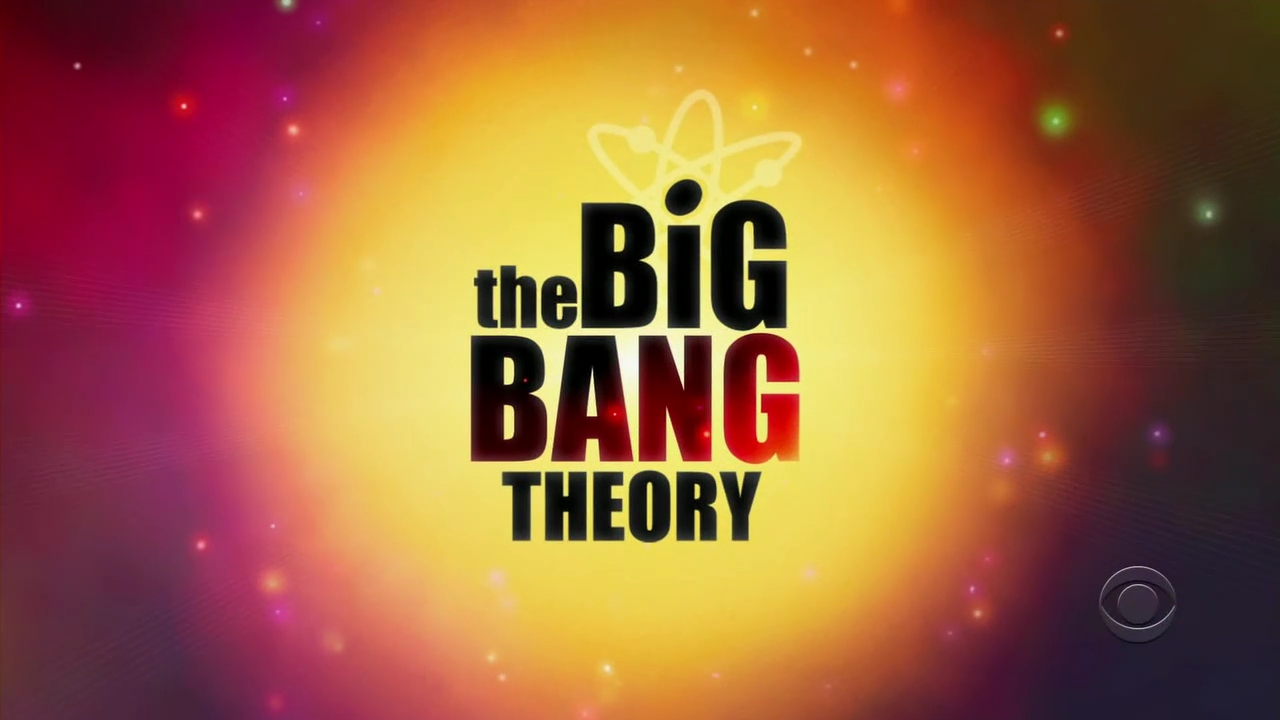 The Big Bang Theory
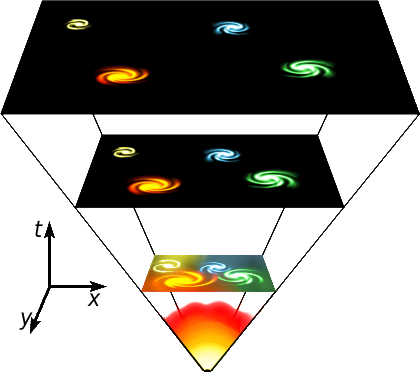 The Universe came into existence around 14 billion years ago from the expansion of a single infinitely-dense and hot point called a “singularity.”
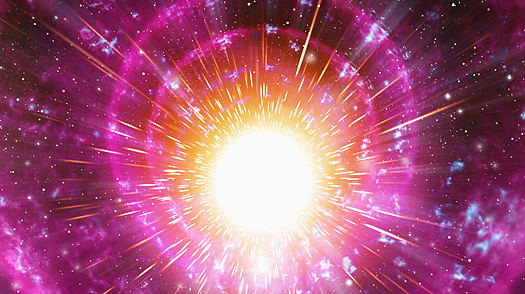 The Big Bang Theory
In a fraction of a second, it expanded outward, beginning the creation of all galaxies, stars, and matter that now makes up our Universe.
The Big Bang Theory
The Universe has been expanding and cooling ever since.
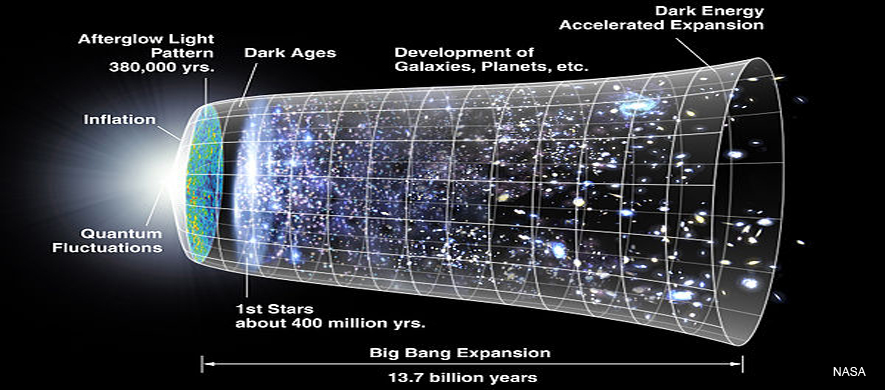 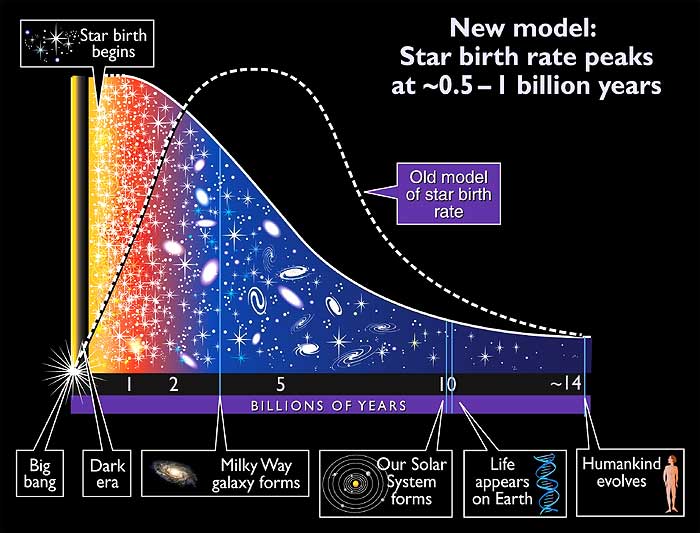 Who’s Idea Was It?
Originally proposed by Georges Lemaitre in 1926.
BUT – 
Credit for the Big Bang Theory is given to Edwin Hubble.
He used the DOPPLER EFFECT to prove the theory…
The Doppler Effect
http://youtu.be/Kg9F5pN5tlI
A change in the Wavelength and Frequency of the wave of a moving object, as observed by a stationary observer.
The Doppler Effect applies to:
Sound Waves & Light Waves
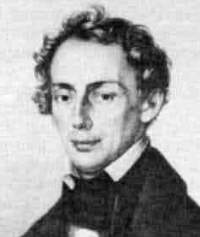 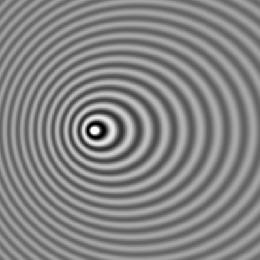 Christian Doppler, 1842
Austrian mathematician and physicist.
Let’s Back Up for a Minute…
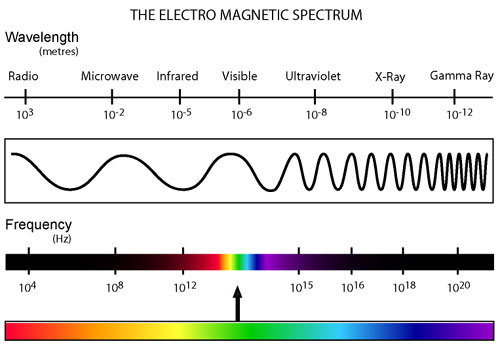 Light or Sound Waves of a Stationary Object:
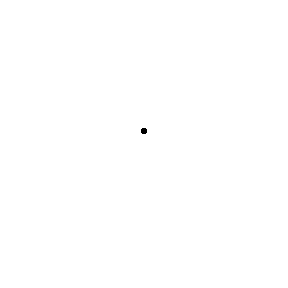 Light or Sound Waves of a           Moving Object:
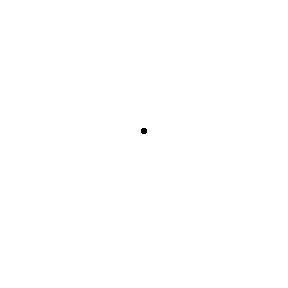 Let’s Talk About It…
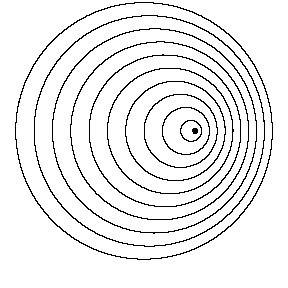 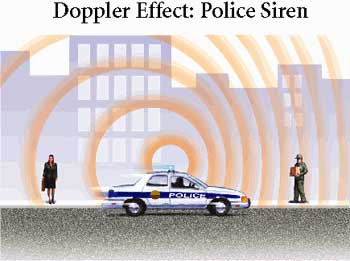 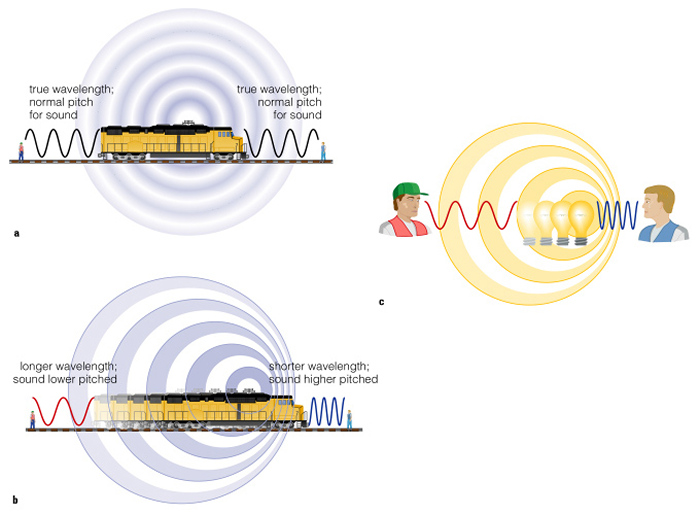 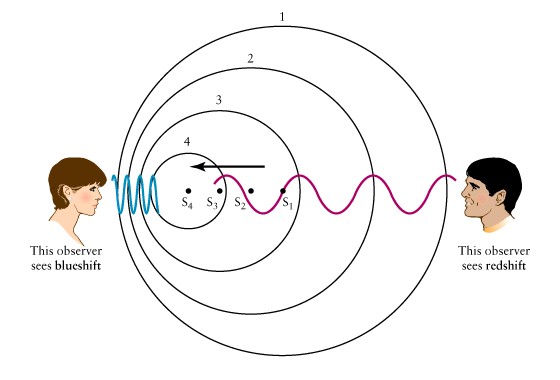 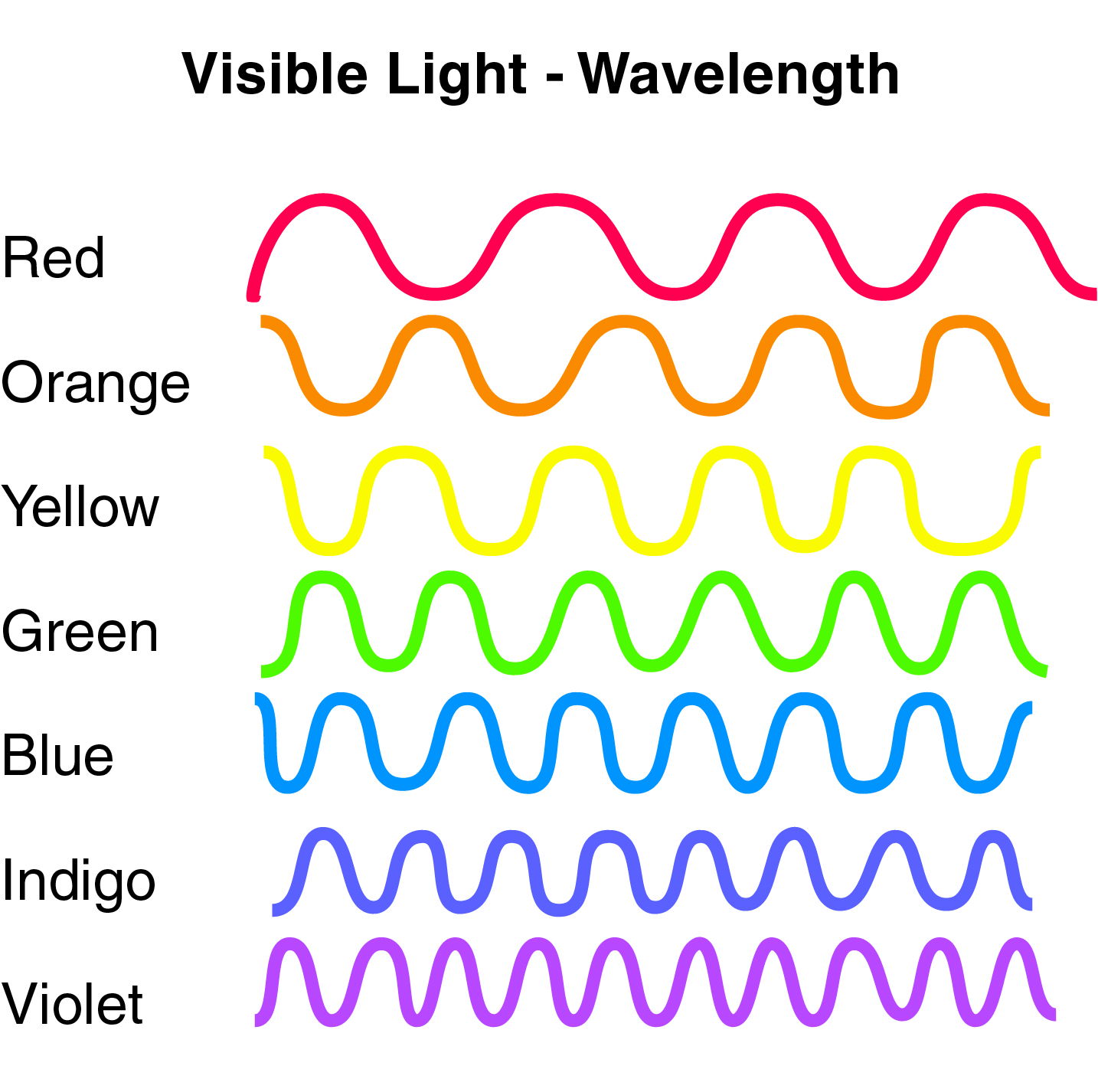 Red Light:
Long Wavelength
Low Frequency
Low Energy
Blue/Violet Light:
Short Wavelength
High Frequency
High Energy
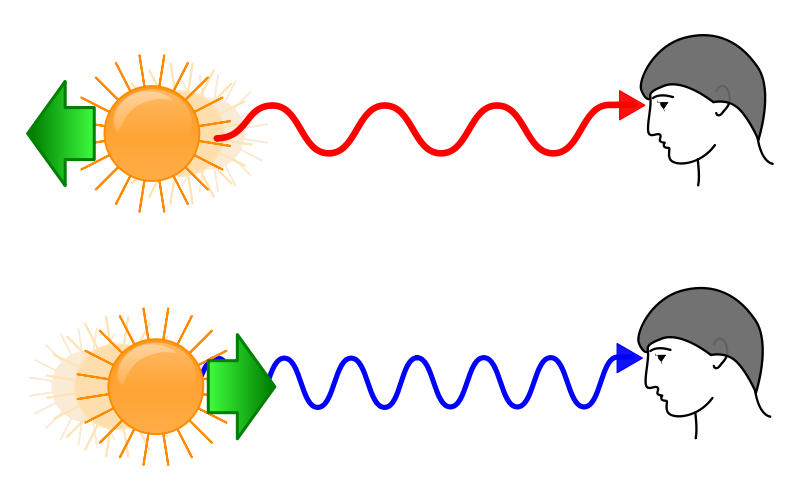 The Big Bang Theory
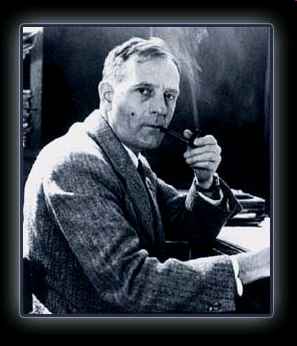 The Universe is expanding!
-Edwin Hubble, 1929
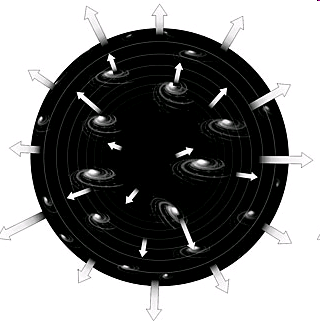 Other Theories?
Oscillating Theory Alexander Friedman - 1922
Universe has gone through periods of expansion and contraction.
After the Big Bang, the Universe expands for a while before the gravitational attraction of matter causes it to collapse back in on itself.
“Big Bang” then “Big Crunch”
The Universe is currently in a period of expansion.
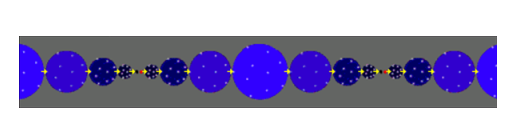 Steady-State Theory  Fred Hoyle - 1940
The Universe is not expanding.
Galaxies are not moving away from each other.
“The Universe is now as it has always been.”
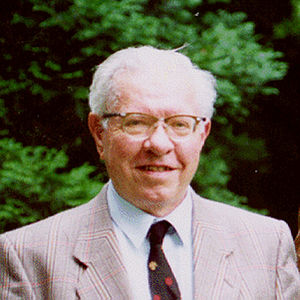 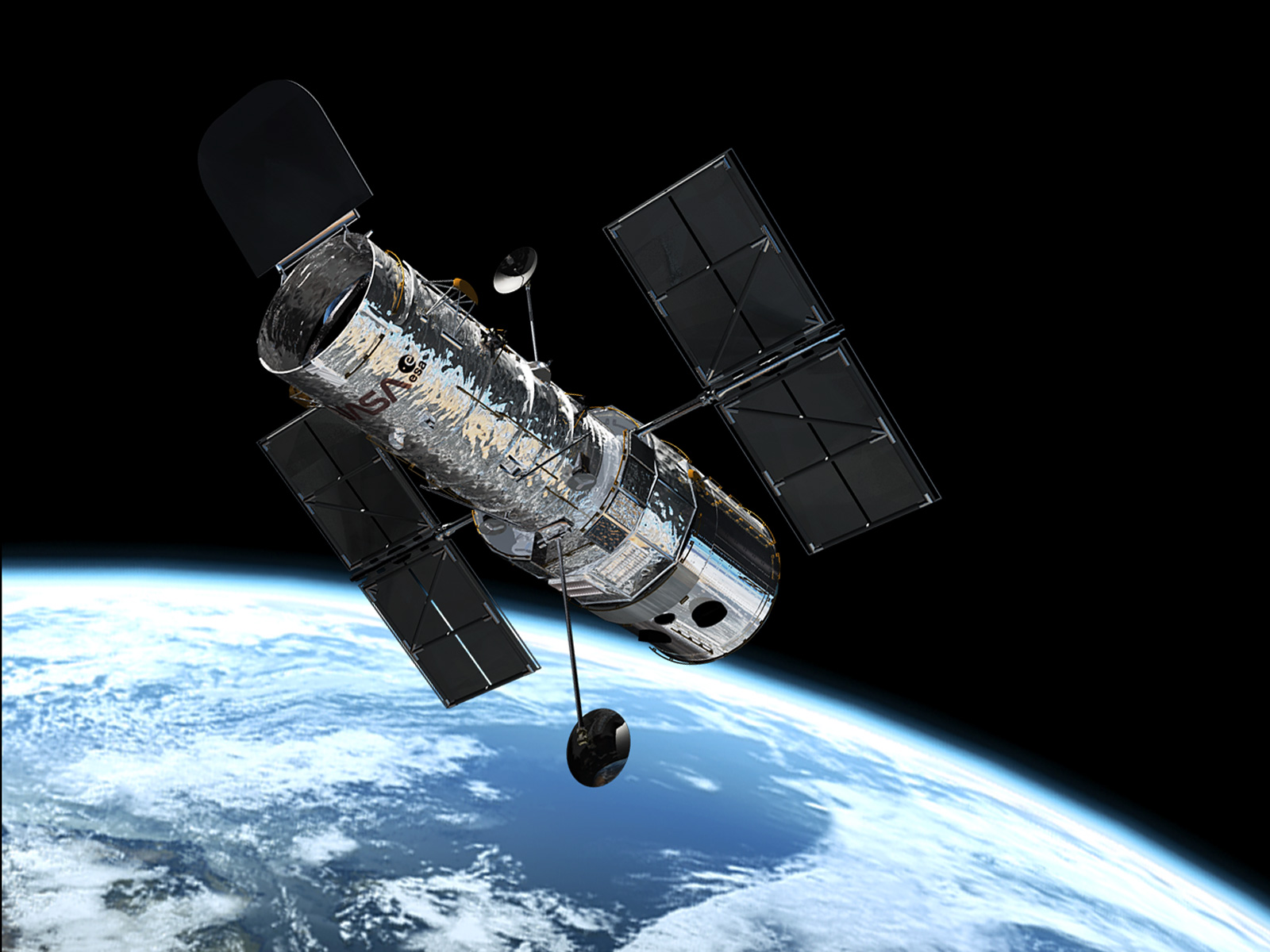 Hubble Telescope
Hubble Telescope
Launched 1990
43.5 ft. long; 14 ft. diameter; 24,500 lbs.
Speed: 17,500 mph
Altitude: 353 mi.
Time to complete one orbit: 97 mins.
Can Observe: Infrared, Visible, and Ultraviolet Light
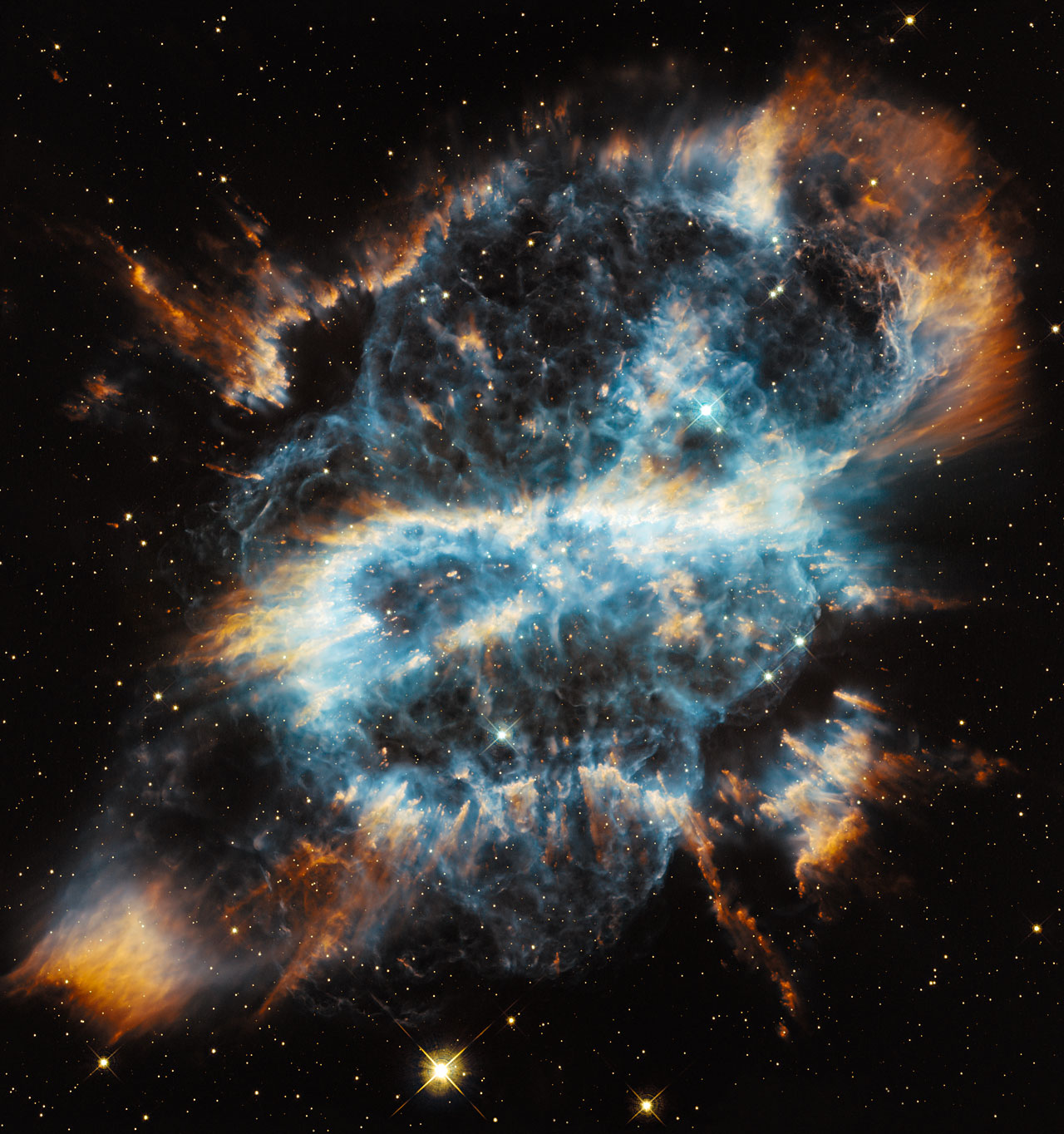 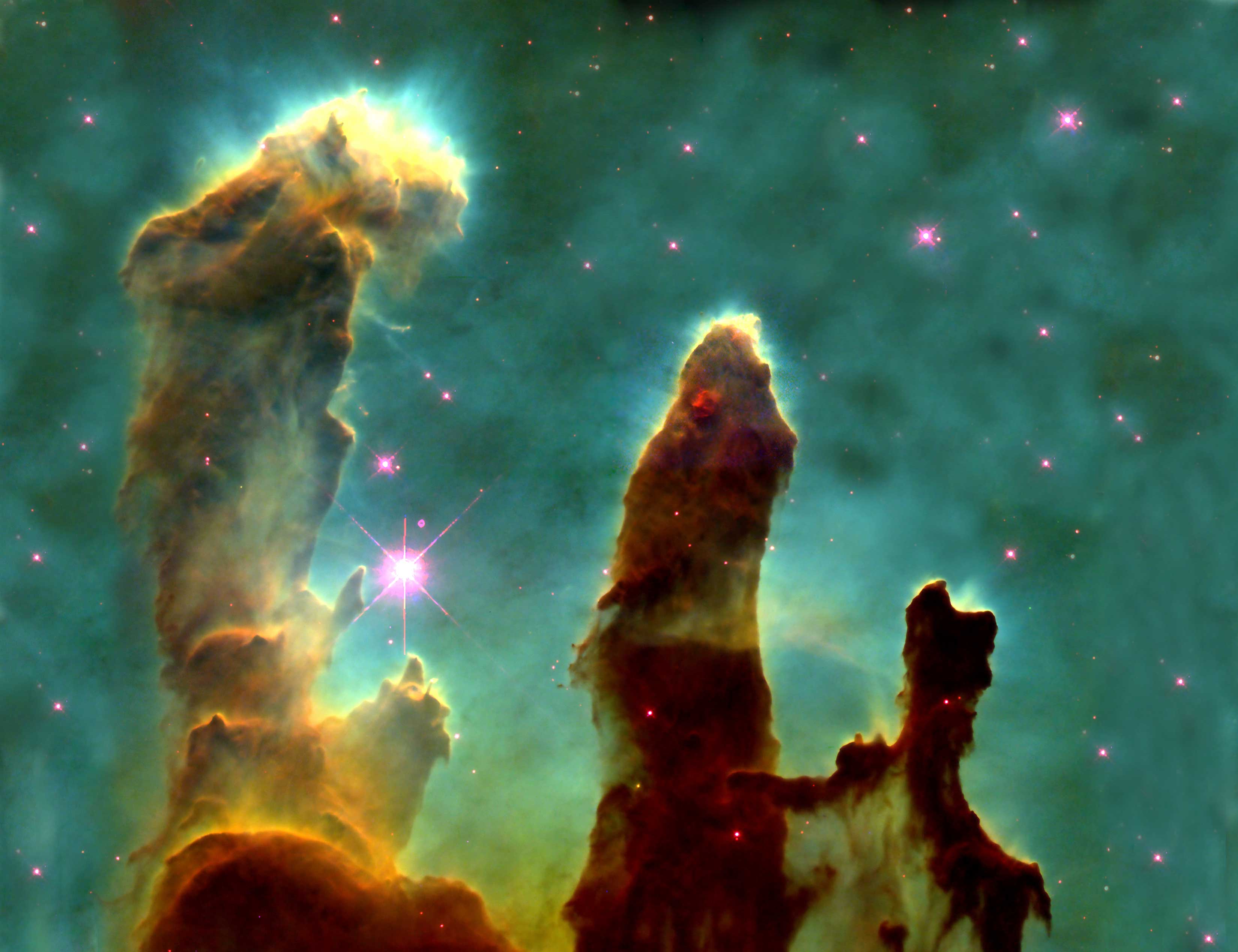 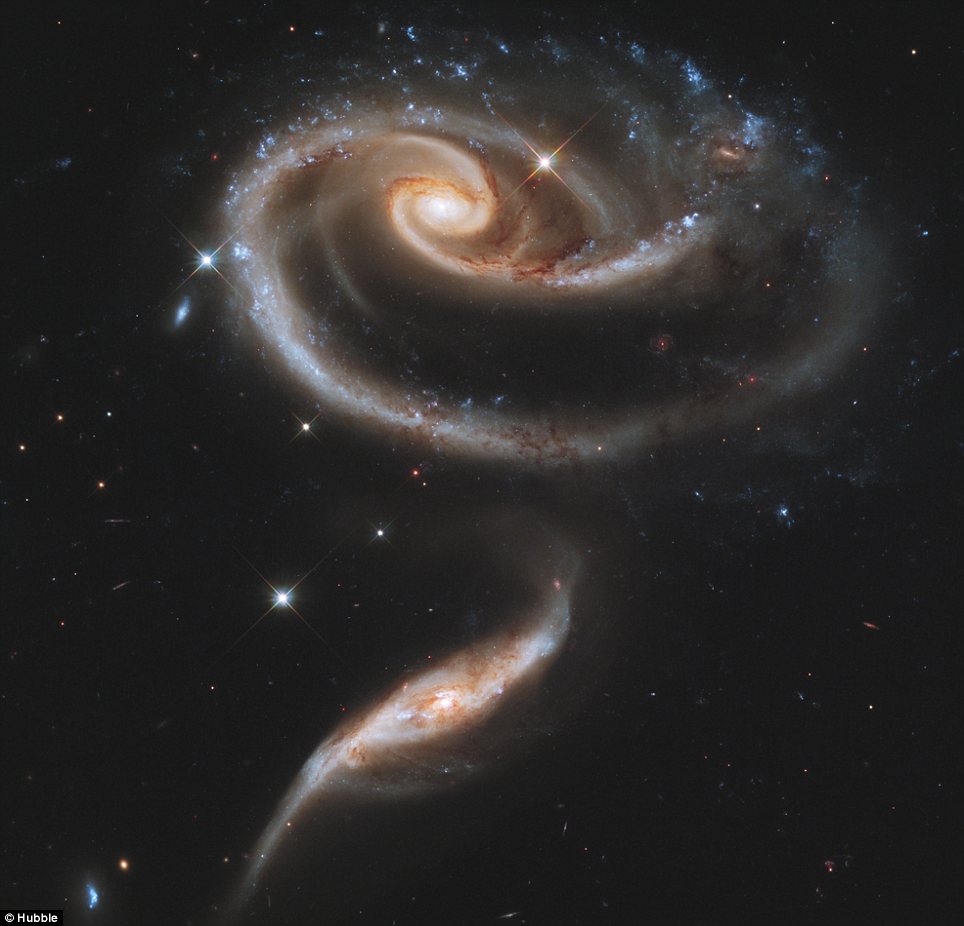 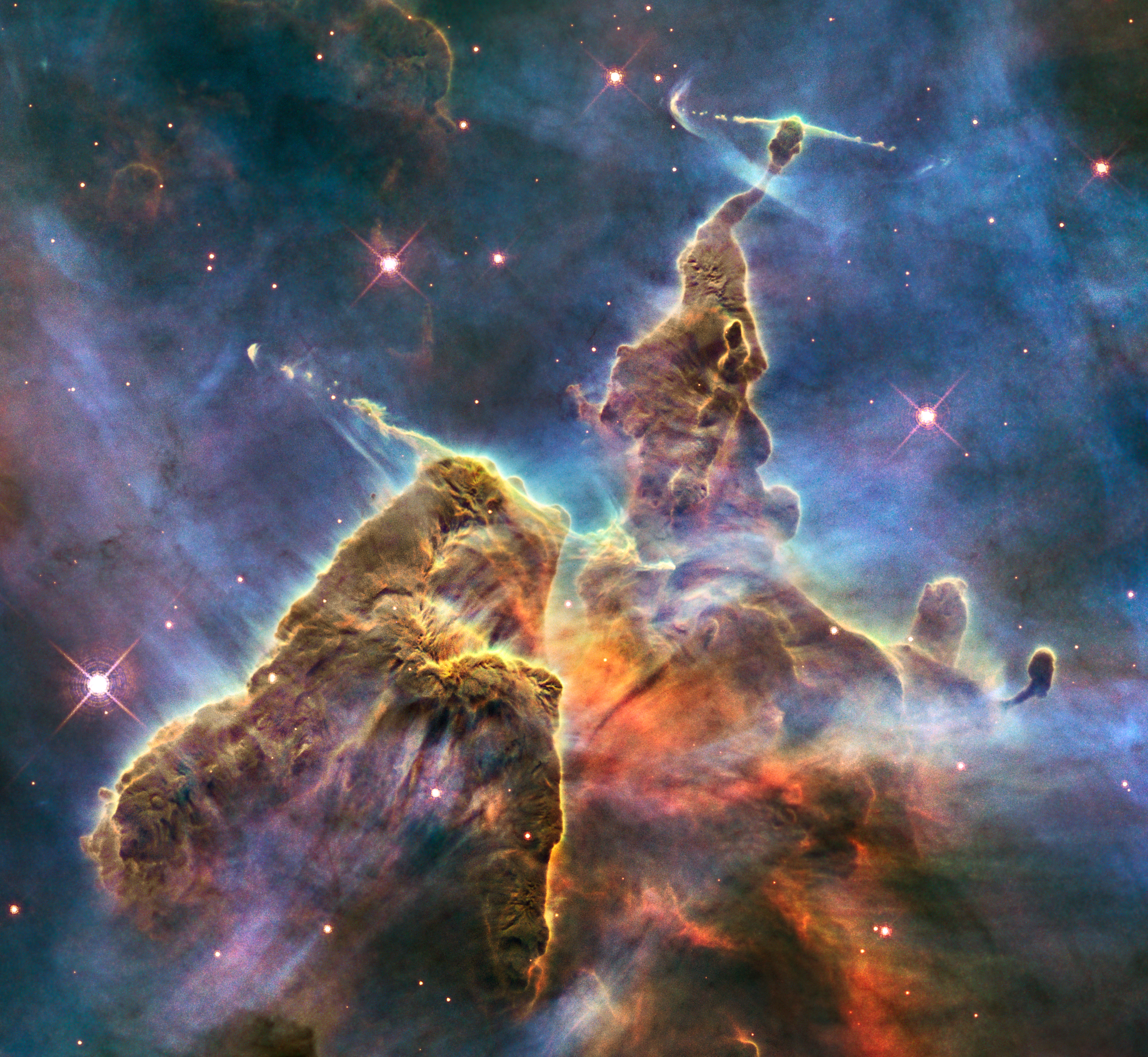 Hubble eXtreme Deep Field Project (2012) 
Looking back 13.2 billion years…
Then they kicked it up a notch…
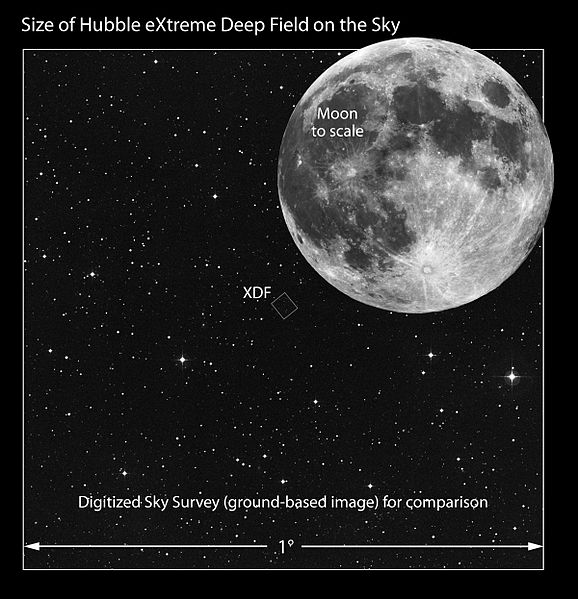 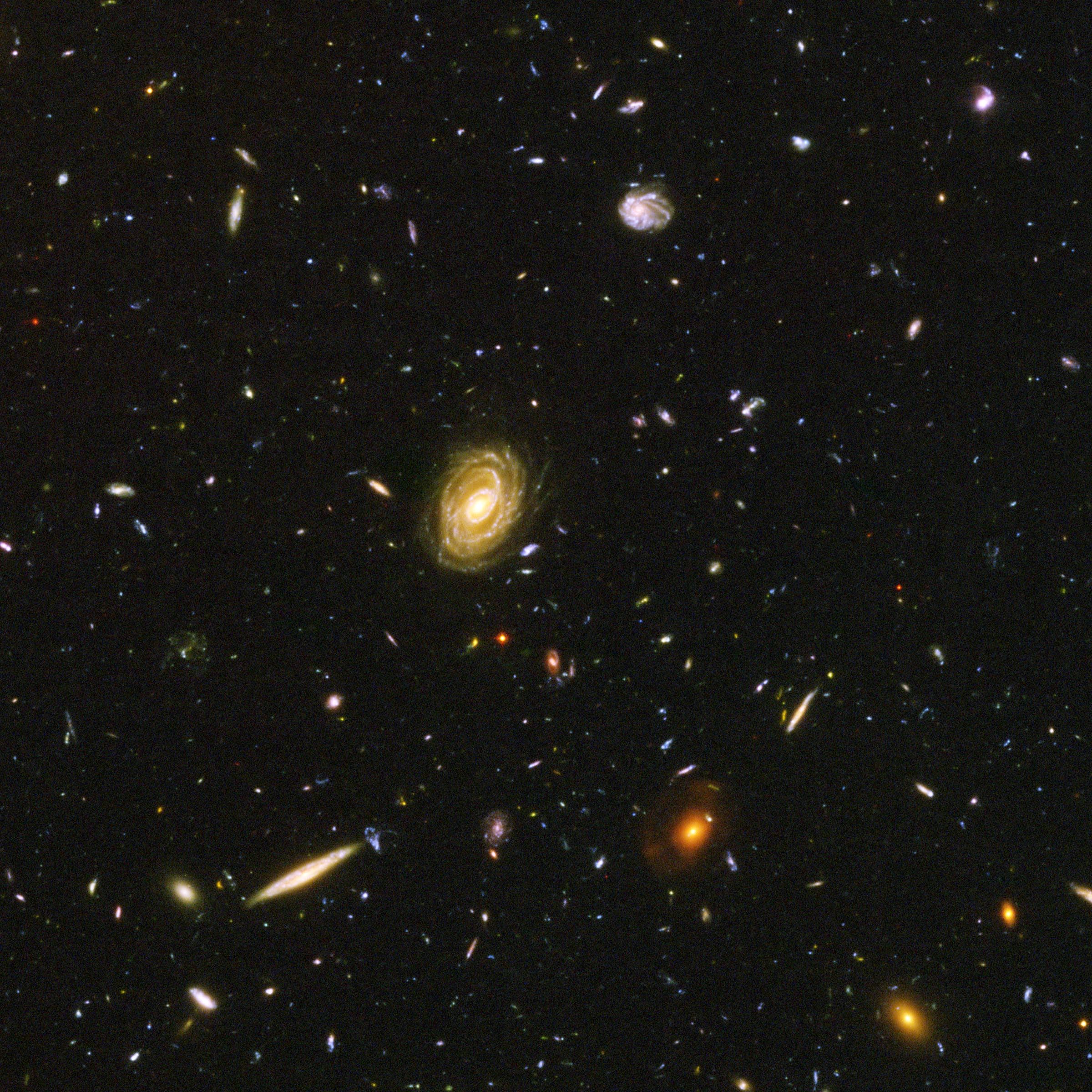 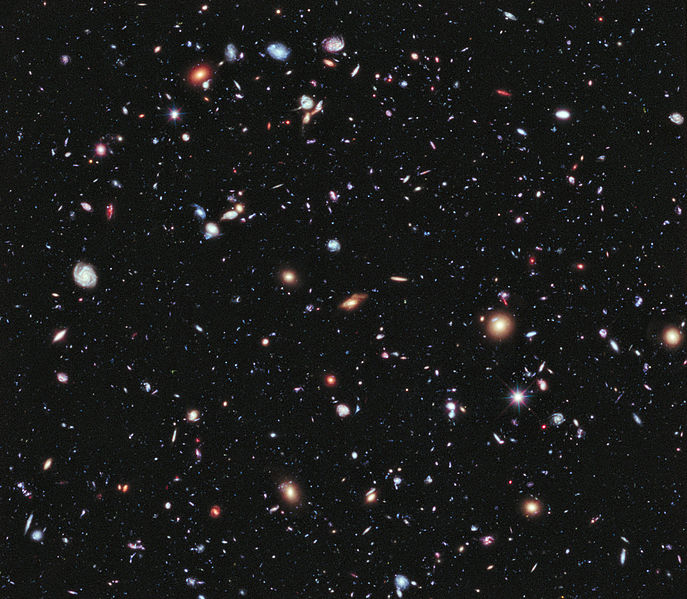 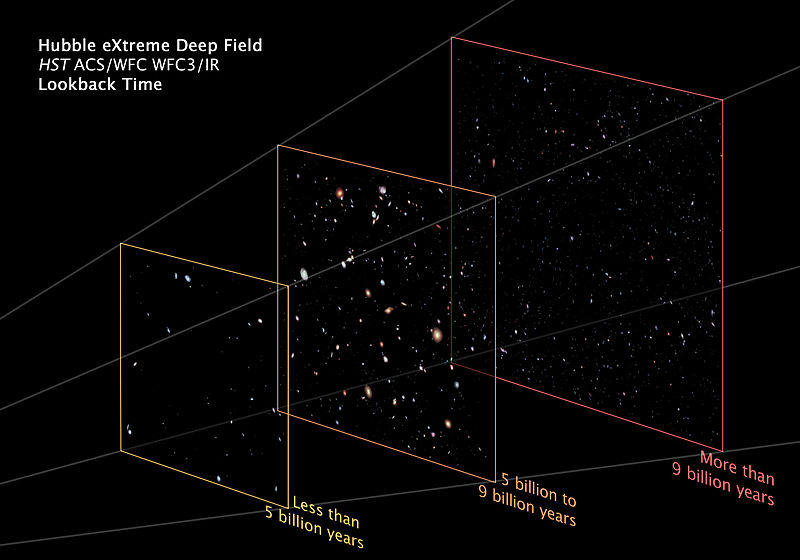 Show Me What You Know:
Big Bang Theory
Oscillating
Theory
Steady State
Theory
Light or Sound Waves of a           Moving Object:
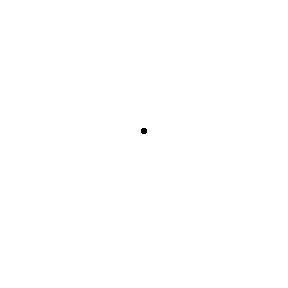 Light or Sound Waves of an           Object Moving at Mach 1 (speed of sound):
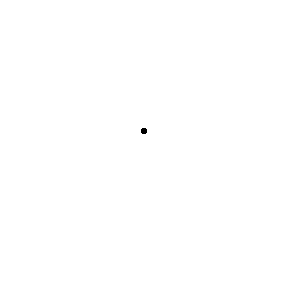 Light or Sound Waves of an           Object Moving at Mach 1.4 (supersonic):
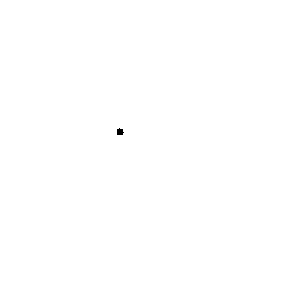